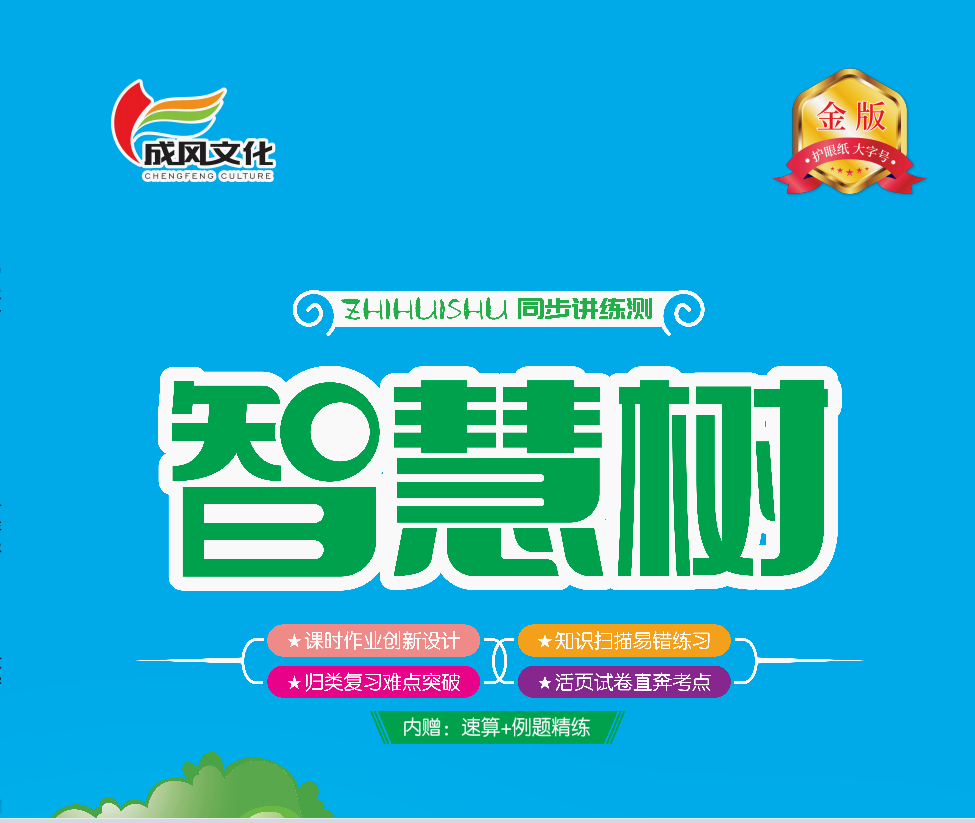 100以内的口算加、减法
第7课时   练习课
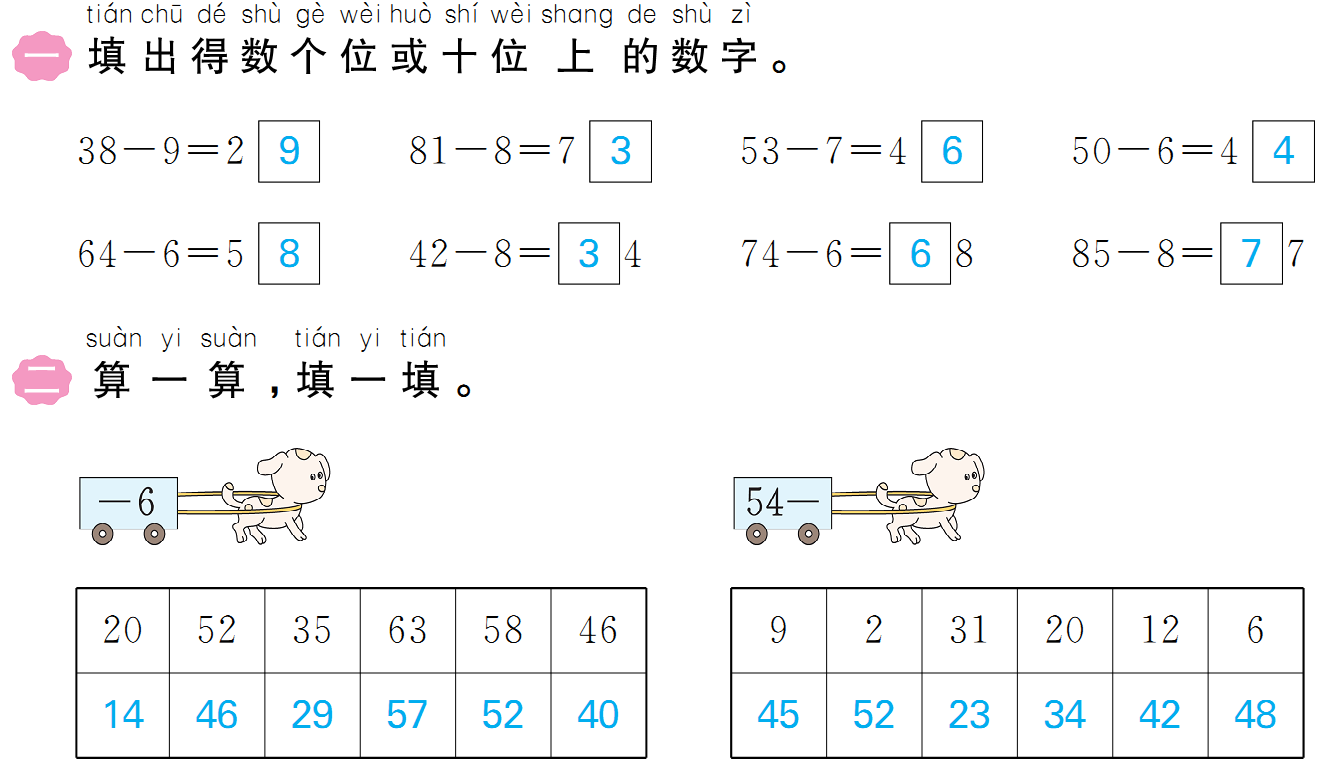 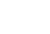 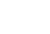 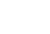 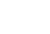 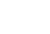 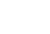 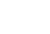 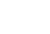 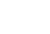 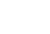 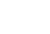 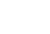 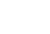 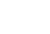 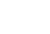 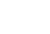 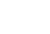 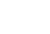 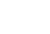 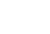 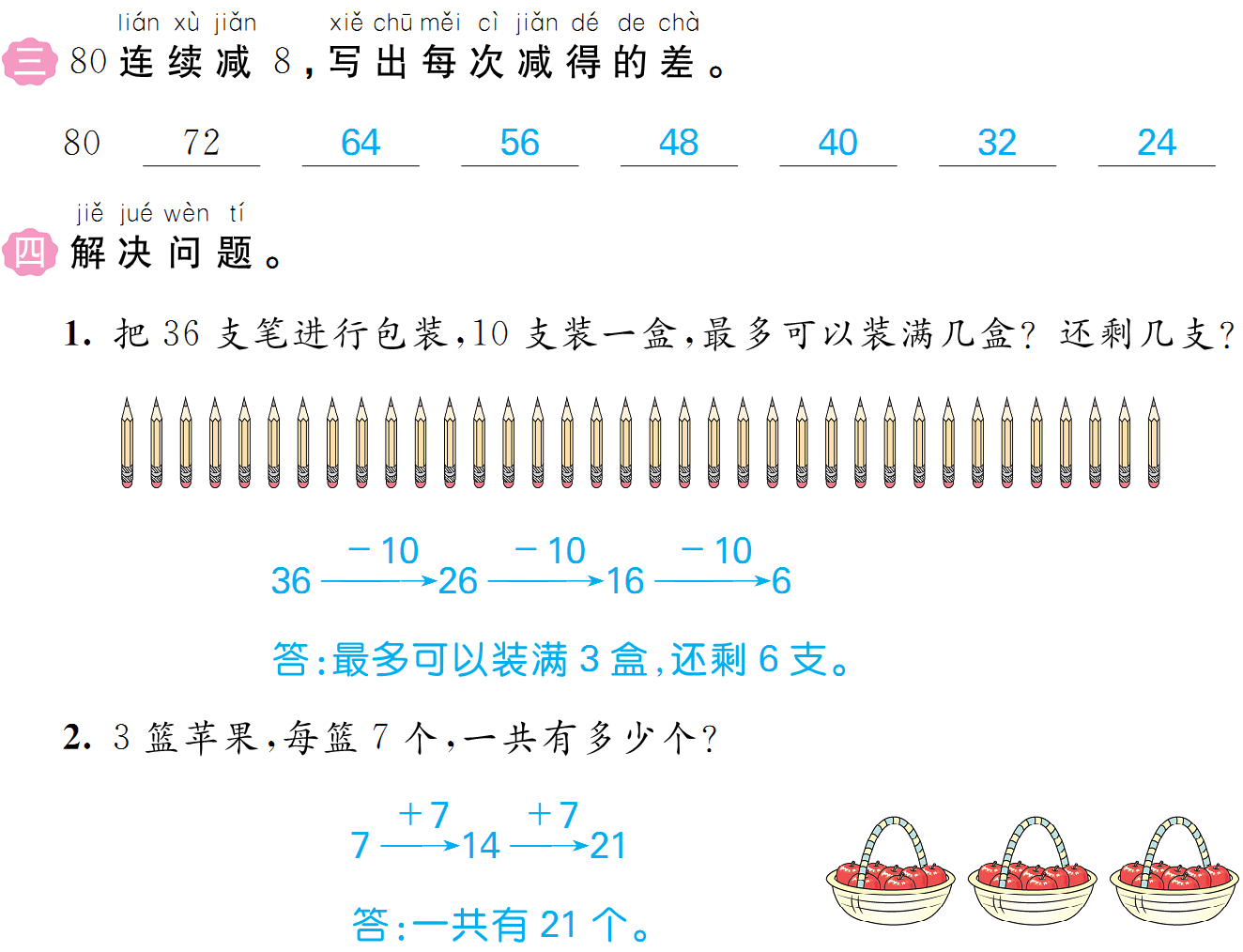 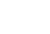 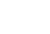 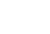 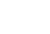 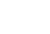 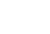 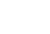 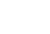 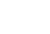 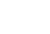 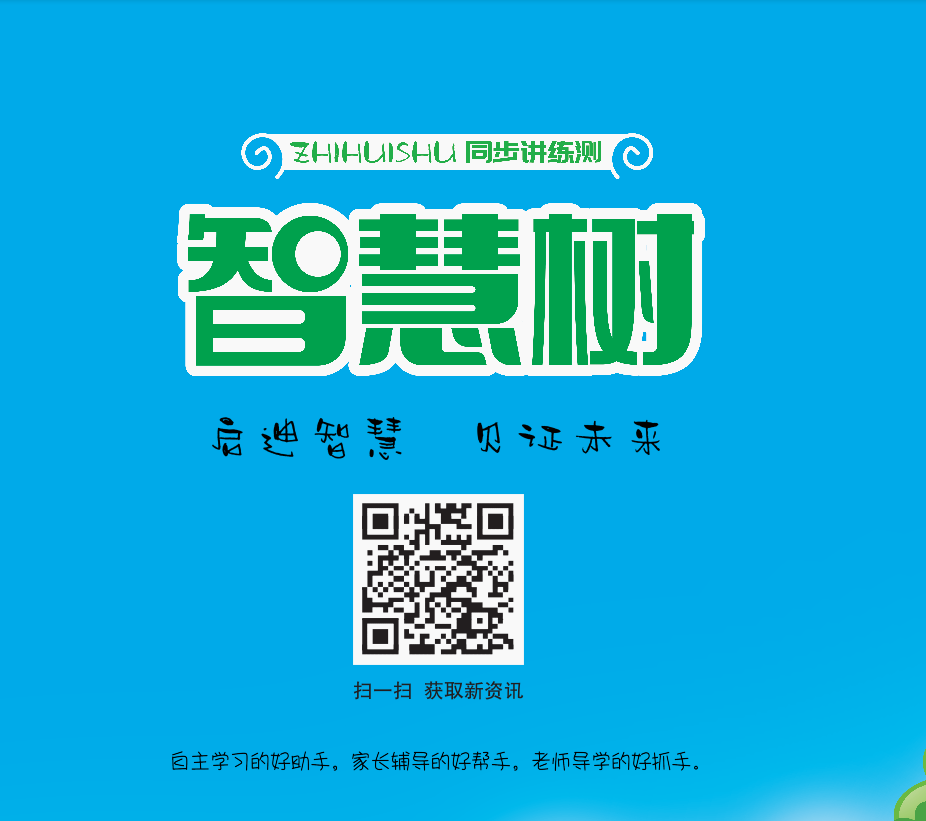 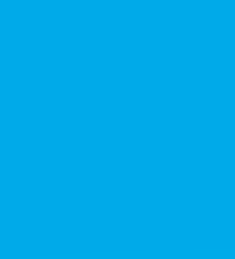